Communicatie | Week 2
Thema’s voor STARR:
Waardenvrij communiceren en empatisch luisteren (week 1 & 2)
Omgaan met weerstand
Enthousiasmeren (week 2)
Regie houden in een discussie
16-2-2022
Motiveren & enthousiasmeren
Deze week focus op motiveren en enthousiasmeren
Hoe motiveer je iemand? 

Met een motivational speech? 

Vraag de betrokkenen!!!

Volgende week hebben jullie een gesprek met één of meerdere communityleden. 
Wat motiveert hen om bij de community te horen?
Wat belemmert hen?

Als je daarachter komt kun je potentiële nieuwe leden gericht motiveren.
Bonus: Onderdeel ‘Drijfveren’ (van LA2 – volgende week)
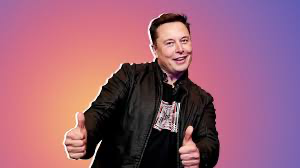 16-2-2022
[Speaker Notes: Met een motivational speech? Dat kunnen de besten maar vragen we niet aan jullie. Iets leuks voor de ander bedenken? Maar dat vindt jij misschien leuk maar de ander niet ‘Saai’

Vraag de betrokkenen!!!]
Wat motiveert vrijwilligers?
Drie theoretische modellen
Vier motivatiedimensies van Butt et al. (2017)

Positieve psychologie van Seligman (2000)

6 B’s van Arcon (2013)
16-2-2022
Wat motiveert vrijwilligers?
Vier motivatiedimensies (Butt et al., 2017)
1. Aansluiting: omdat ze de sociale contacten in de community prettig vinden
2. Overtuigingen: persoonlijke waarden en overtuigingen
3. Carriere ontwikkeling: ervaring, vaardigheden en contacten opdoen voor toekomstige loopbaan 
4. Egoïsme: eigenwaarde beschermen (negatieve omstandigheden/gevoelens verminderen/ontlopen) of te verbeteren (persoonlijke groei), of om erkend of geprezen te worden
16-2-2022
Wat motiveert vrijwilligers?
Positieve psychologie (Seligman 2000)
In zijn onderzoek naar welbevinden heeft Seligman de vijf belangrijkste elementen samengevat in het acronym PERMA 
 
Positive emotions 	(positieve emotie)
Engagement 		(betrokkenheid)
Relationships 		(positieve relaties)
Meaning and purpose (betekenis en doel)
Accomplishments 	(prestatie en voldoening) 

Wanneer PERMA aanwezig is, willen mensen zich ergens voor inzetten.
16-2-2022
Wat motiveert vrijwilligers?
6 B’s van Arcon (Arcon, 2013)
16-2-2022
Wat motiveert onze communityleden?
Opdracht:
Kies één van de drie theoretische modellen.
Bedenk welke open vragen en technieken jullie gaan gebruiken om erachter te komen wat de antwoorden zijn van de Communityleden op de vragen van jullie gekozen model.
LET OP: hierbij komt later nog de info uit LA2 die je ook uit de ontmoeting met communityleden moet halen.

Voorbeeldvraag uit groep

Vraagtechnieken:
Je kunt gerichte vragen stellen, maar ook gebruik maken van technieken (zie Wiki):
Customer journey
Tijdlijn
Kaarten sorteren
Afbeelding
16-2-2022
Projectplan | Week 2
16-2-2022
Beoordelingsformulier projectplan
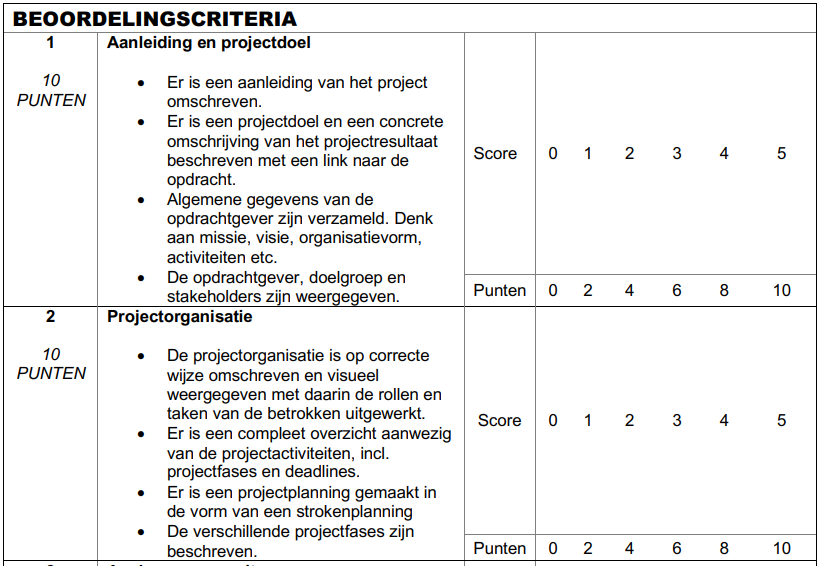 9
16-2-2022
Beoordelingsformulier projectplan
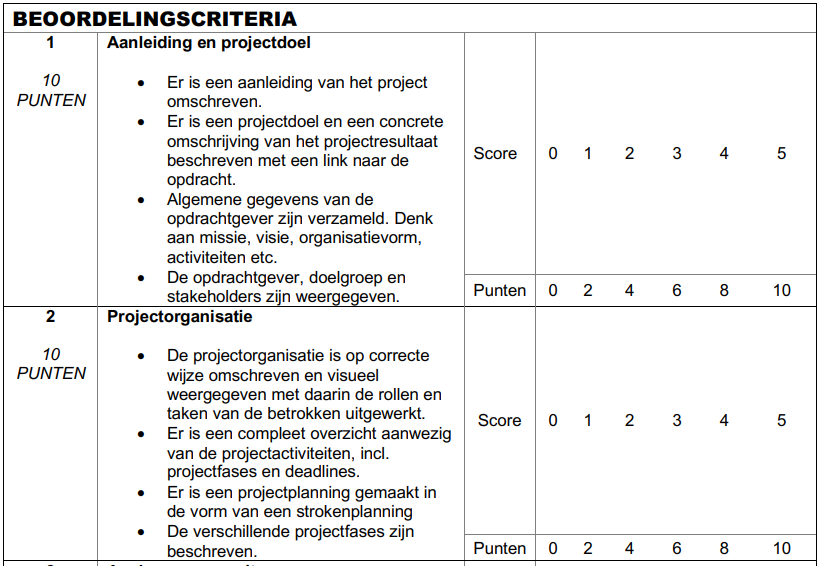 10
16-2-2022
Projectorganisatie beschrijving
Lijst met namen en contactgegevens van de direct betrokken partijen (opdrachtgever, opdrachtnemers, opdrachtbegeleiders)
Hoe de rolverdeling binnen de projectgroep is (organogram)
Hoe en wanneer wordt er vergaderd
Hoe houden jullie de betrokkenen op de hoogte?
Welke (digitale) middelen jullie gebruiken voor de samenwerking binnen de groep
Visueel weergeven bijv. met een organogram
16-2-2022
Projectorganisatie – Organogram
Er zijn en aantal aandachtpunten bij het maken van organogram voor projecten:

Neem je organogram op in je projectplan
De projectonderdelen of deelprojecten duidelijk onderscheiden
Personen opnemen die verantwoordelijk of betrokken zijn
Duidelijke afbakening van het project
Samenhang met andere projecten of programma’s duidelijk maken.
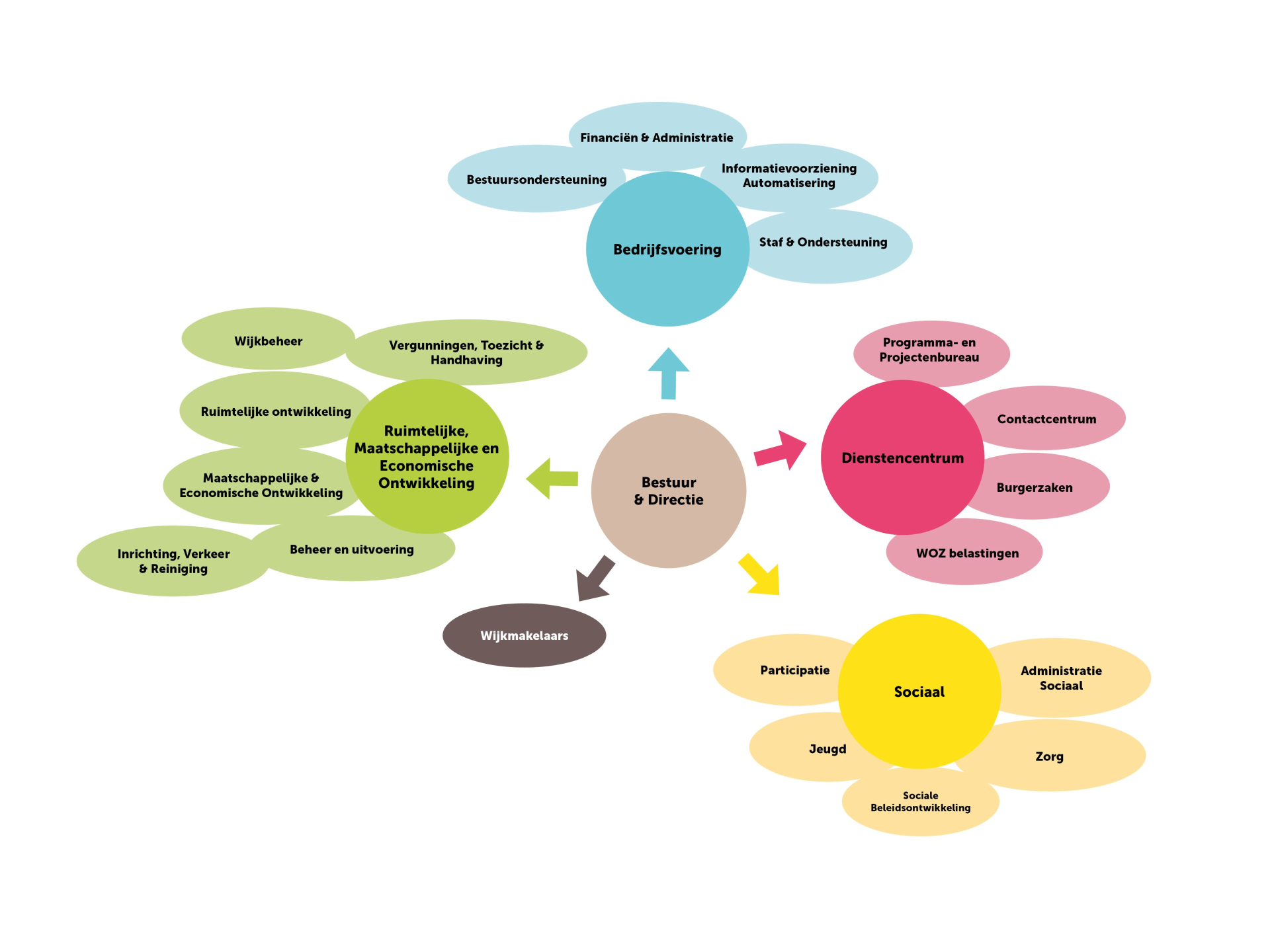 16-2-2022
Projectorganisatie – rollen
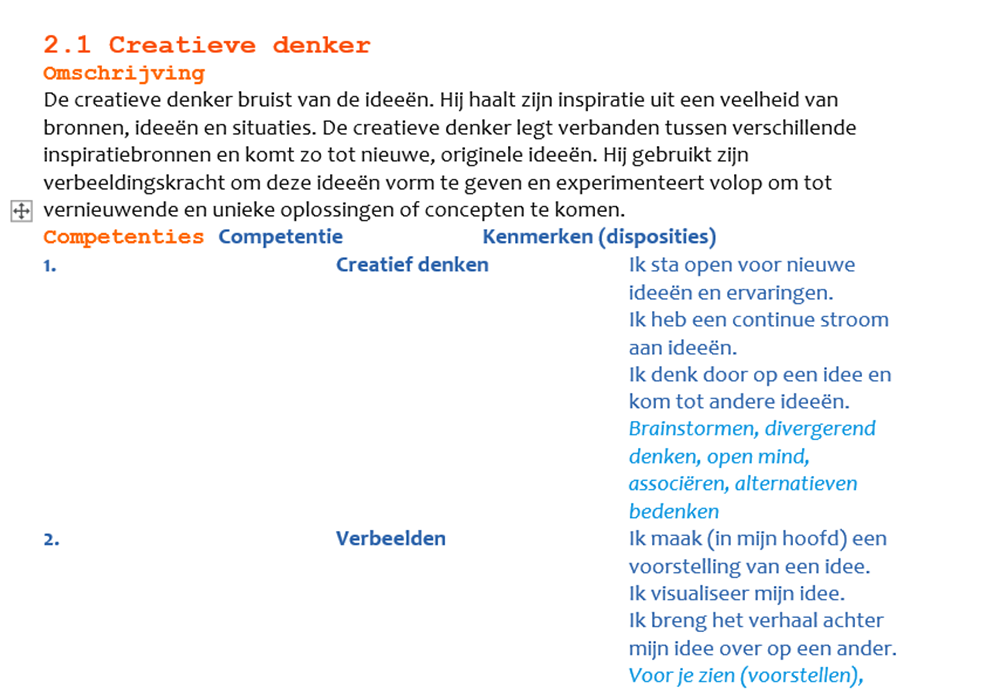 Vrijdag samenwerkingsovereenkomst gesloten.
Welke rollen zijn daarin beschreven?
Zie wikiwijs voor teamrollen Adviseur Duurzame Leefomgeving.
16-2-2022
Beoordelingsformulier projectplan
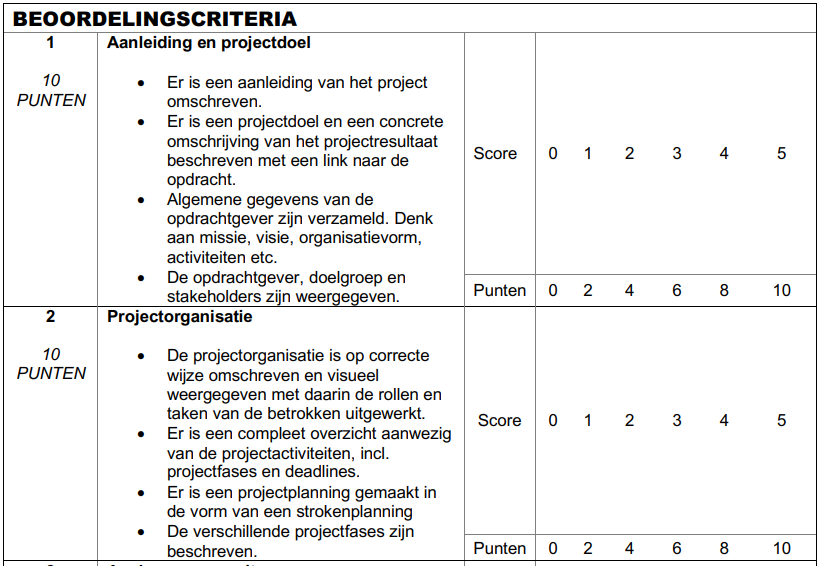 14
16-2-2022
Projectactiviteiten
Werk de projectactiviteiten uit, maar hoe gedetailleerd?:

Te weinig gedetailleerd: je planning helpt niet echt bij het uitvoeren van activiteiten
Te veel details: hoeveelheid werk staat niet in verhouding tot bijdrage aan ‘controle’
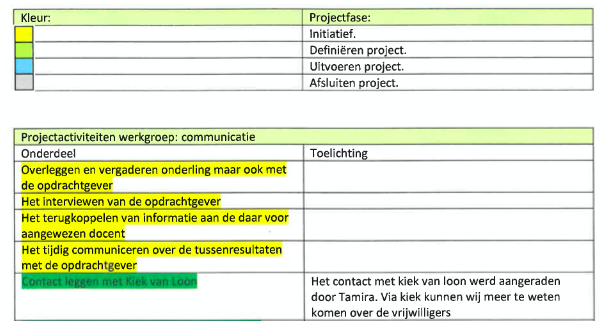 16-2-2022
Projectactiviteiten
Deel de projectactiviteiten in naar projectfase én neem de deadlines op!
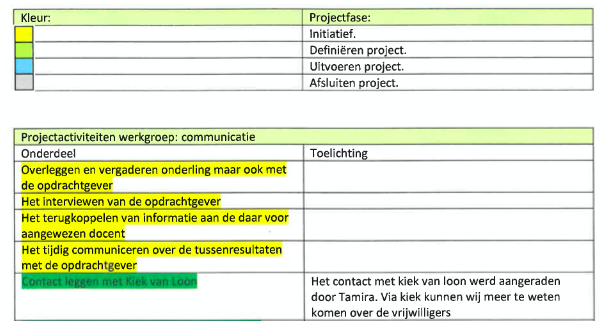 16-2-2022
Projectplanning - strokenplanning
Verwerk de fasering, projectactiviteiten én de deadlines in een strokenplanning! (bijvoorbeeld in Excel)

Denk aan het verschil tussen doorlooptijd en de tijd die het daadwerkelijk kost om een activiteit uit te voeren!
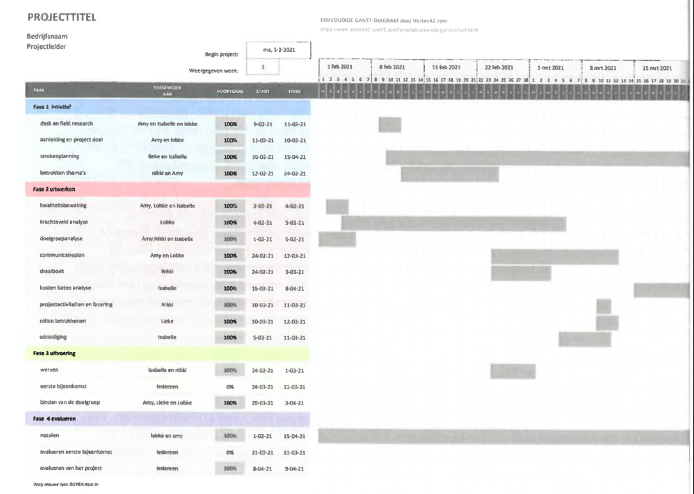 16-2-2022
Projectplanning - strokenplanning
Prioritering van activiteiten? Denk aan het kritieke pad

De projectfasen dienen in je projectplan te worden uitgeschreven. Werk zorgvuldig en zorg dat de beschrijving aansluit bij de geplande activiteiten.
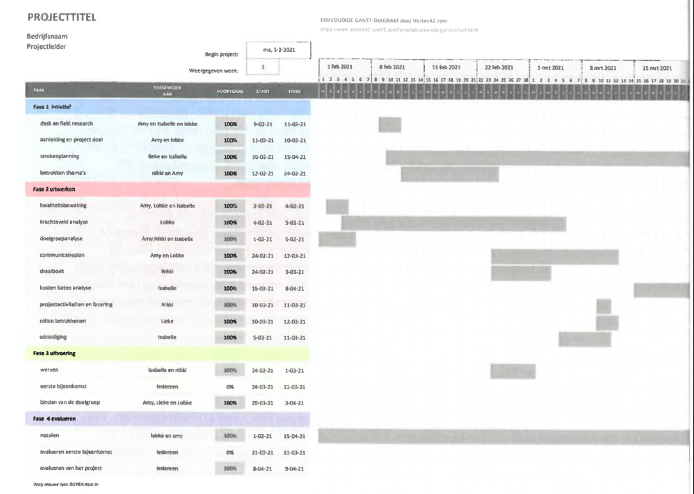 16-2-2022
Aan de slag
19
Onderwerp van de presentatie
16-2-2022